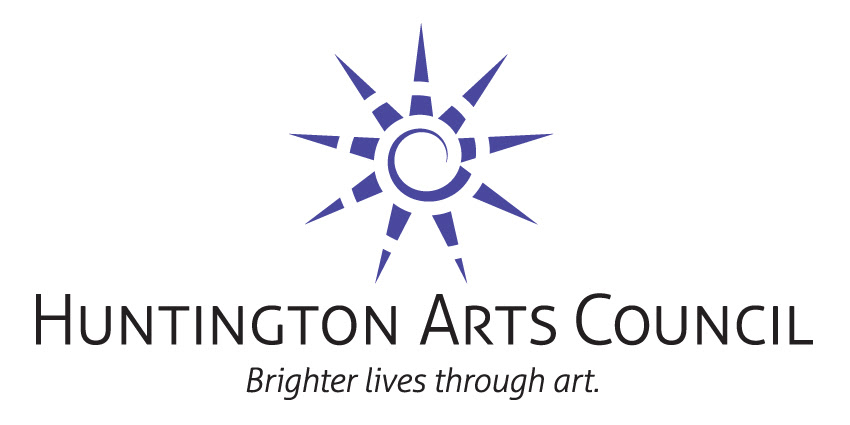 Long Island Grants for the Arts

Statewide Community Regrant 2024

INTEGRATING ARTS EDUCATION 

Creative Learning Grants
Program vs. Presentation
 A proposed program should not encompass all of an organization’s activities or costs in a given season or year.
   All Creative Learning programs must provide:

Sequential, skills-based study that incorporates one or more art forms
A minimum of three (3) sequential, hands-on learning sessions
In-depth, age and skills appropriate learning opportunities
Hands-on, participatory creation and/or learning opportunities in one or more art forms that may culminate in exhibitions, productions, or demonstrations
Stated learning goals, methodologies and outcomes, and a means for student evaluation
Clarity and appropriateness of proposed goals, with specific reference to NYS Learning Anchor Standards for the Arts and SEL or Cultural Competency (DIE) strategies. (In School Programs ONLY)
SEL - self-awareness, social awareness, relationship skills, and responsible decision-making.
CRS (DEI) FRAMEWORK - affirmation of racial, linguistic and cultural identities, elevate historically marginalized voices and empower students as agents of social change. Prioritize diversity, equity and inclusion.
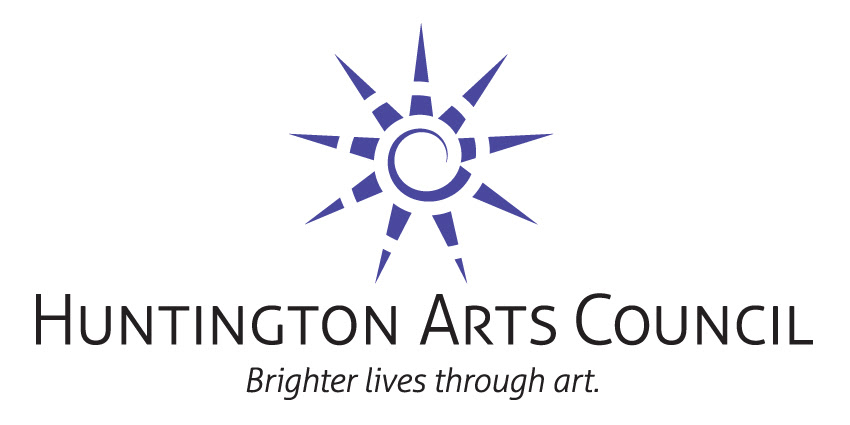 Anchor Standards for Individual Disciplines
Music
Visual Arts
Theater
Students with Disabilities and the Arts Standards: Guiding Principles for Teachers 

Online Resource Compendium
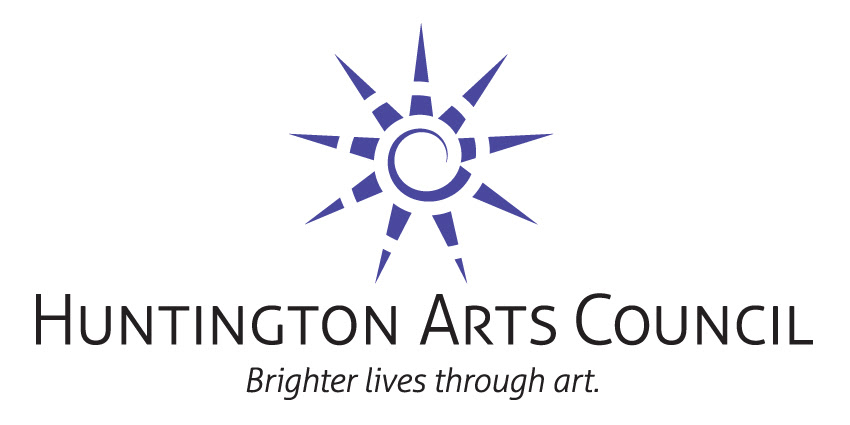 Group Activity 

Choose one program.
Identify at least 2 anchor standards that best align with the program you chose.
Students will learn historical dance/movement and rhythms from Spain, Africa and the Caribbean. They will apply what they have learned to present a performance.
A visual arts exhibition focusing on an art movement of your choice.
A multidisciplinary program that celebrates identity. Students will publish a book and engage in oral storytelling during a cultural celebration.

Project Template
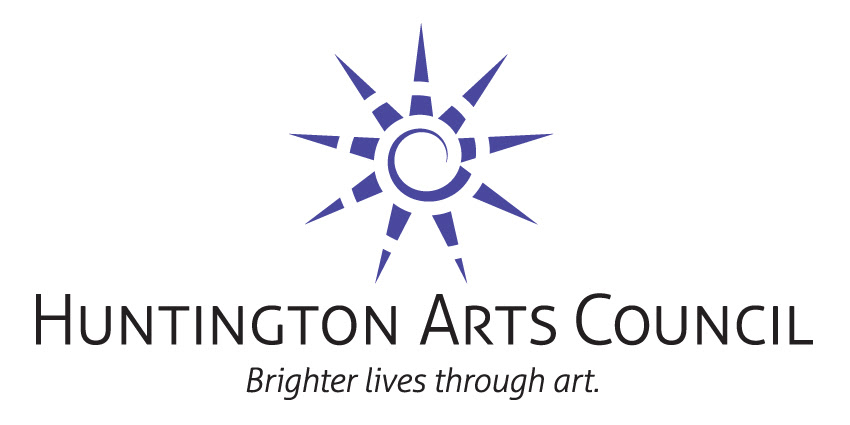 CONTACT US
Emily Dowd - Grants for the Arts Coordinator
edowd@huntingtonarts.org
Patty Eljaiek - Grants Assistant
peljaiek@huntingtonarts.org

631-271-8423 
Emily - ext.118
Patty - ext. 113
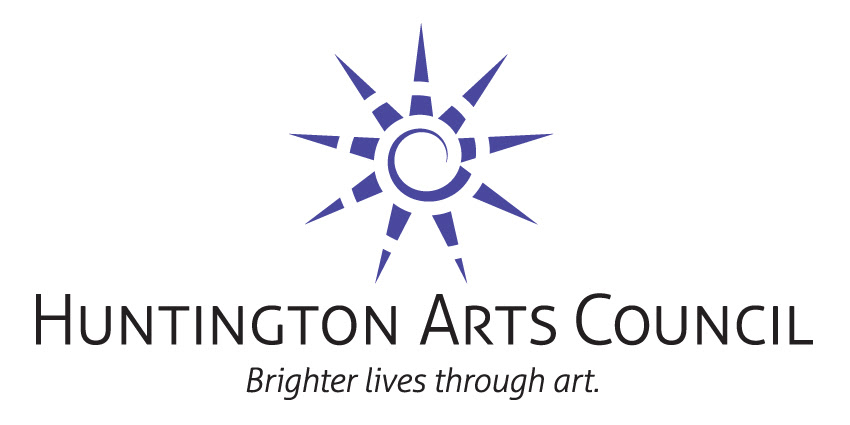